Figure 2. Accumulation of mutant huntingtin inclusions and atrophy of the striatum and motor cortex in heterozygous ...
Hum Mol Genet, Volume 23, Issue 17, 1 September 2014, Pages 4510–4527, https://doi.org/10.1093/hmg/ddu166
The content of this slide may be subject to copyright: please see the slide notes for details.
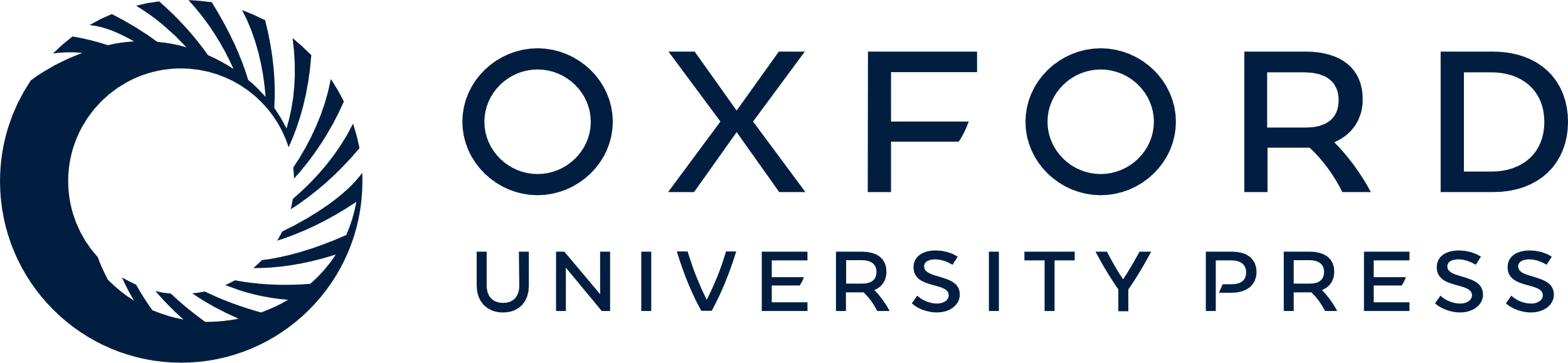 [Speaker Notes: Figure 2. Accumulation of mutant huntingtin inclusions and atrophy of the striatum and motor cortex in heterozygous Q175 knock-in (Q175 KI) mice. Immunolabeling for mutant huntingtin in Q175KI mice shows mutant huntingtin-positive inclusions in the striatum, motor cortex, prefrontal cortex and hippocampus at 6, 12 and 16 months of age (A). No inclusions were detected in Q175KI mice at 1 month of age. Striatal volume (B and C) and cortical (motor and prefrontal) thickness (D and E) was measured in Q175KI and WT mice at 1, 6, 12 and 16 months of age in Nissl-stained sections. Striatal volume was decreased in Q175 KI mice at 12 months of age in comparison with age-matched WT mice (B), and motor cortex volume was reduced in 12- and 16-month-old Q175 KI mice in comparison with Q175 KI mice at 1 month of age and in 16-month-old mice compared with age-matched WT littermates (D). Representative photomicrographs are shown from 12-month-old mice (C and E). Photomicrographs are annotated with arrows showing mutant Htt inclusions, and specific regions and cortical layers within the dashed lines in the 16-month column. Significance is annotated as *P < 0.05 compared with WT mice of the same age and §P < 0.05 compared with Q175 KI at 1 month of age, two-way and MANOVAs with Dunnett's post hoc tests. N = 8–12/group. Abbreviation: lateral ventricle (LV). Graphs are expressed as mean ± SEM. Scale bar in Panel A = 100 μm.


Unless provided in the caption above, the following copyright applies to the content of this slide: © The Author 2014. Published by Oxford University Press. All rights reserved. For Permissions, please email: journals.permissions@oup.com]